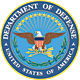 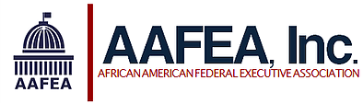 Federal Executive Webcast Series
Critical Thinking for Leaders

Jackie Robinson-Burnette, SES
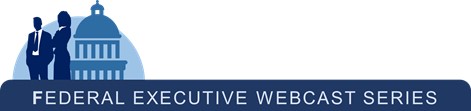 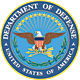 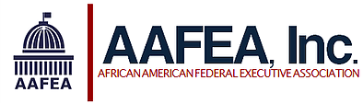 Critical thinking is the process of actively and skillfully conceptualizing, applying, analyzing, synthesizing, and/or evaluating information from observation, experience, reflection, reasoning, or communication in order to take action.

In simpler terms, critical thinking skills are mental processes we use to do things like: solve problems, make decisions, ask questions, construct plans, evaluate ideas, organize information and create objects.
2
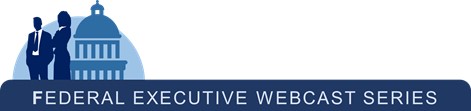 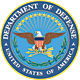 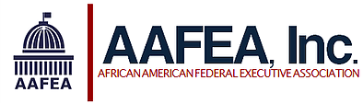 Senior Leaders must develop critical thinking skills to be effective decision makers.   

Senior Leaders often have to move forward making decisions with limited information to achieve a satisfactory resolution.

Ability to assess the information is a skill that goes well beyond the typical listing of pros and cons…. it requires thinking that goes beyond the available data and information.
3
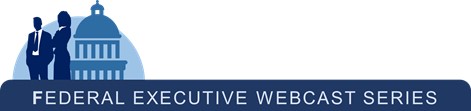 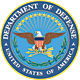 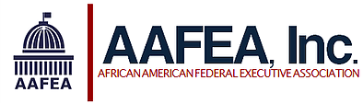 Some Benefits of Developing Critical Thinking Skills

Increased value to your team or employer
Increased confidence in your decision making
Stronger ability to interpret and use feedback and criticism
Increased creativity and innovation
4
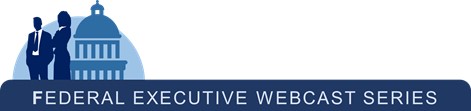 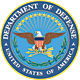 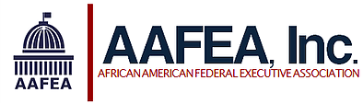 Interpretation

Having the ability to understand the information and communicate it clearly to others in a way that they can understand. 

Often, it refers to communicating the meaning of information in a format that is clear for a particular audience.
5
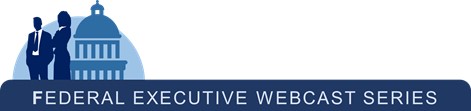 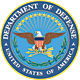 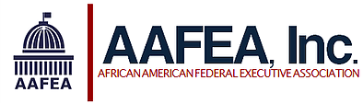 Judgment

Like evaluation, judgment is the assessment of an idea or a piece of information.  Exercising the ability to connect pieces of information together in order to determine what the intended meaning of the information was meant to represent.
6
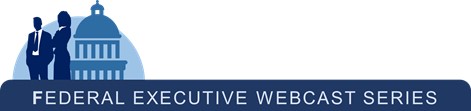 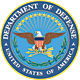 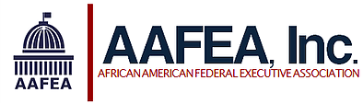 Inference

Having the ability to understand and recognize what elements you will need in order to determine an accurate conclusion or make a decision from the information you have.
7
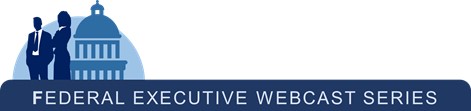 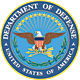 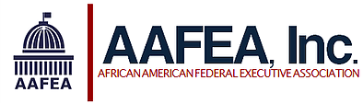 Evaluation

Being able to evaluate the credibility of statements or descriptions of a person’s experience, judgment or opinion in order to measure the validity of the information being presented.
8
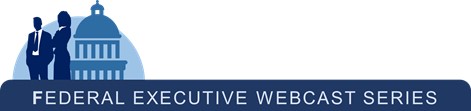 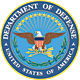 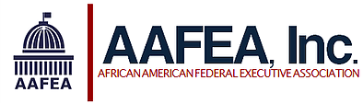 Explanation

Having the ability to not only restate information, but add clarity and perspective to the information, so it can be fully understood by anyone you are sharing it with.
9
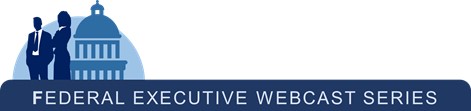 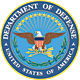 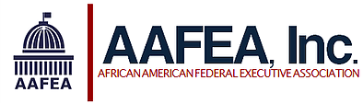 Problem Solving

Problem solving is another important skill that involves analyzing a problem, generating a solution, and implementing and then assessing that plan.
10
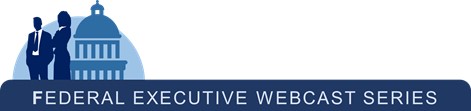 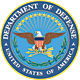 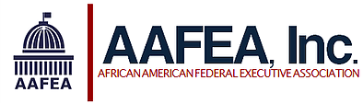 Read the statements and then develop a plan to solve the problem using your reasoning skills.

Marie, Claude, and Jean are in a competition. Here are their results:
The youngest person received the least points
Claude got half of the points of the eldest
Jean received as many points as both others combined

Question:   Who is the eldest ?
11
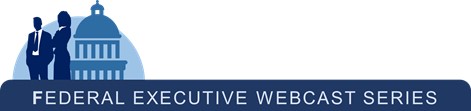 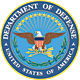 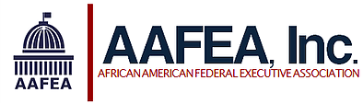 Watson-Glaser RED Model
12
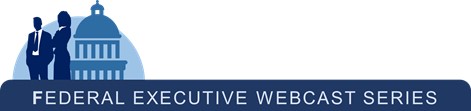 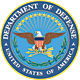 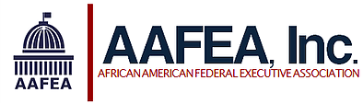 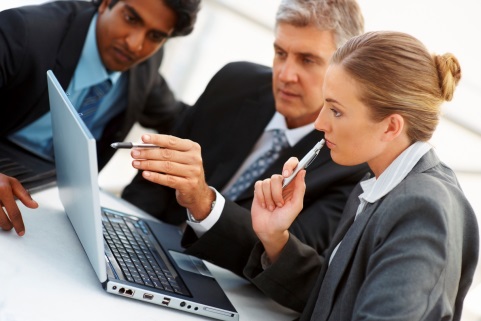 Exercise in Critical Thinking (using RED model)

There’s a hiring freeze and you have 10 vacant positions. Two programs are understaffed, and operations will be negatively impacted without an immediate solution. However, you are not permitted to recruit new personnel due to the hiring freeze.  Of your 40 current employees, 8 are retirement eligible and threatening to retire.  If you don’t maintain staffing levels, mission essential functions will be at risk.
13
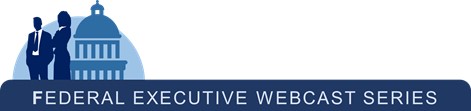 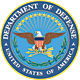 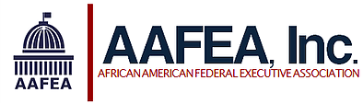 QUESTIONS
14
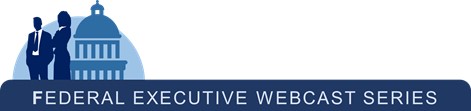 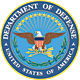 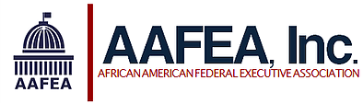 How to Improve Critical Thinking Skills  (Pearson Education Ltd) 

Ask basic questions to identify assumptions
Rate the quality of different assumptions
Watch for persuasion techniques
Be objective and balanced
Draw it out
Evaluate different conclusions
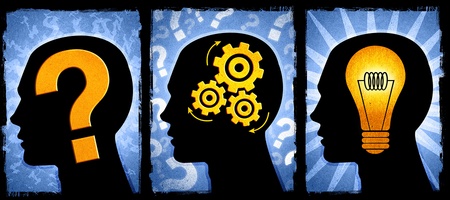 15
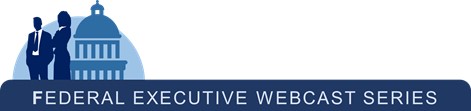 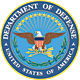 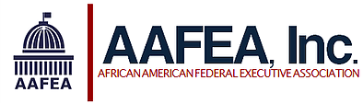 References

TalentLens - Pearson Education Ltd (2012).  What is Critical Thinking? Tips on How to Improve Critical Thinking Skills?  http://talentlens.com/

Caroline Latham (2006).  Reasoning Skills Brain Teaser  Http://sharpbrains.com/blog/2006/11/08/reasoning-skills-brain-teaser/

Edward M. Glaser (1941).   An Experiment in the Development of Critical Thinking,  Teacher’s College, Columbia University  

Grant Tilus (2012).  6 Critical Thinking Skills You Need to Know http://www.rasmussen.edu/student-life/blogs/main/critical-thinking-skills-you-need-to-master-now/
16
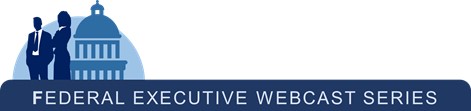 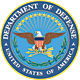 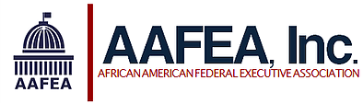 QUESTIONS
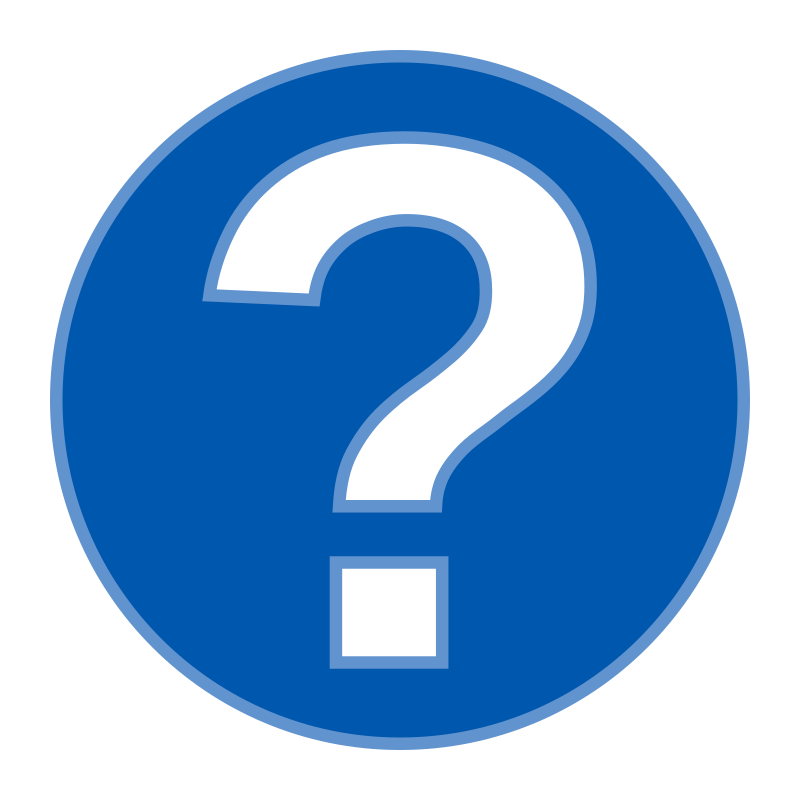 17